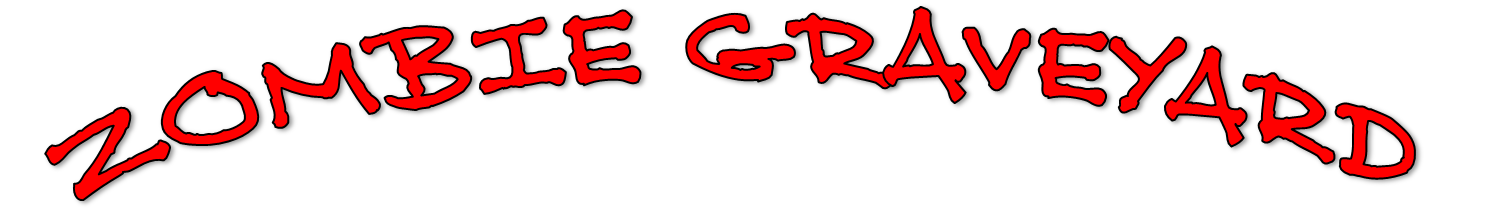 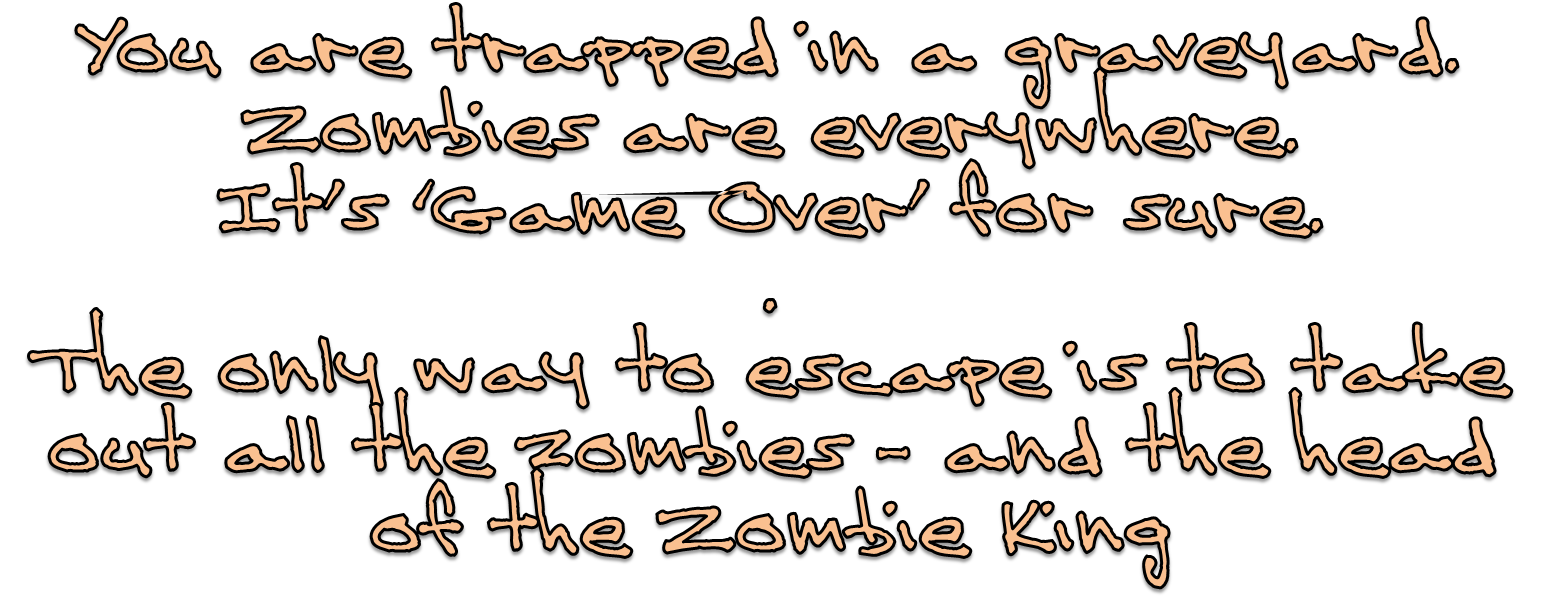 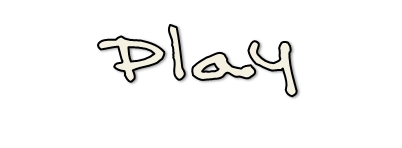 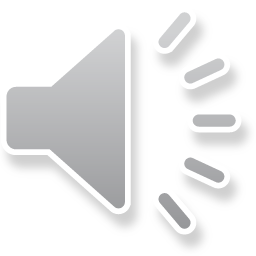 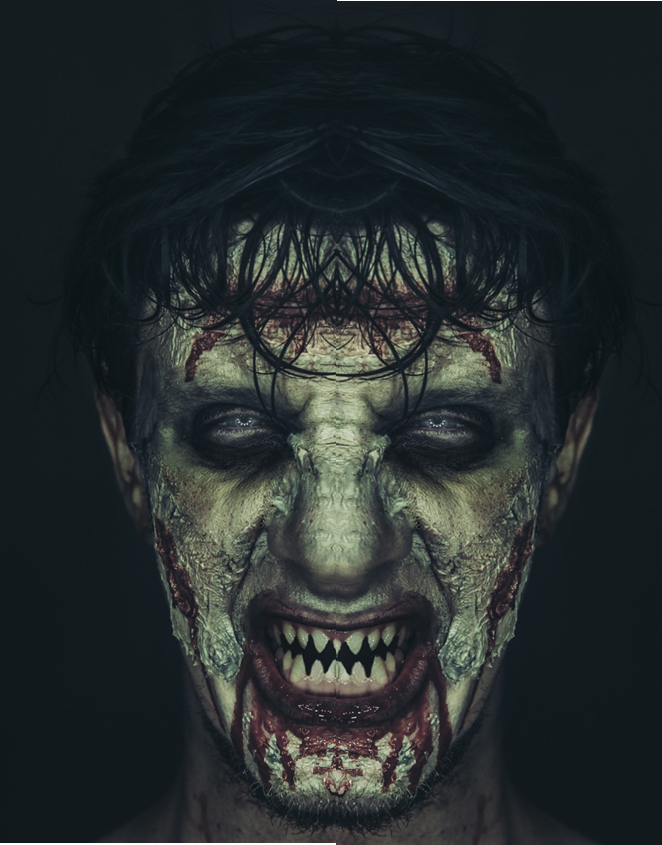 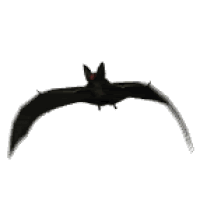 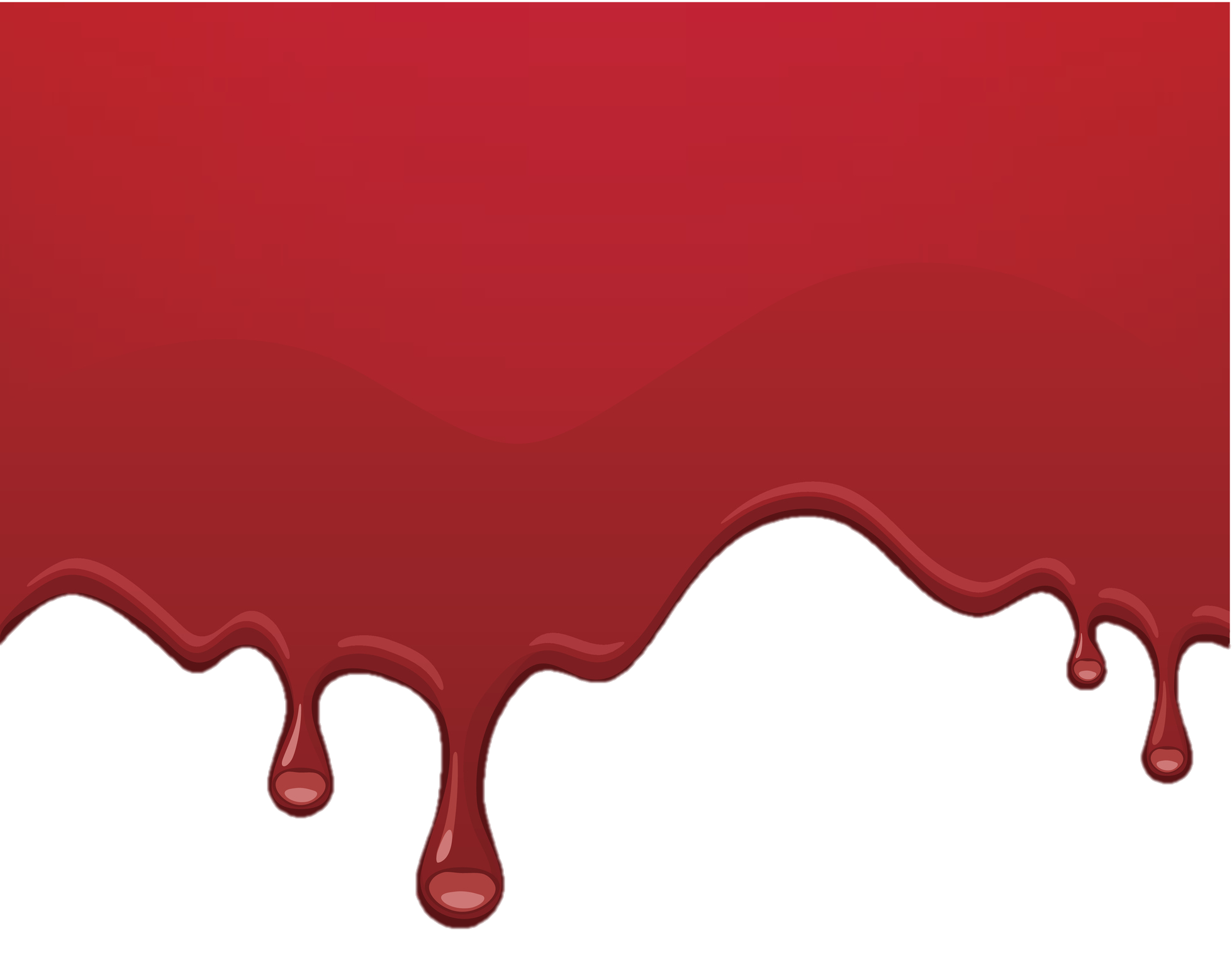 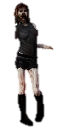 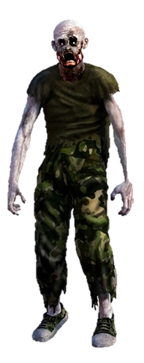 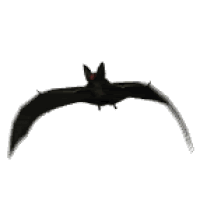 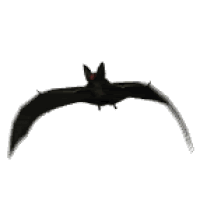 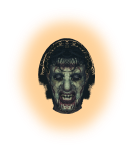 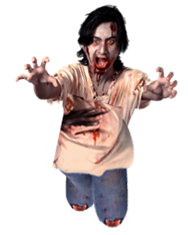 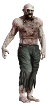 GAME OVER
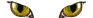 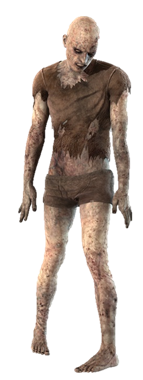 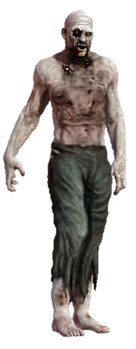 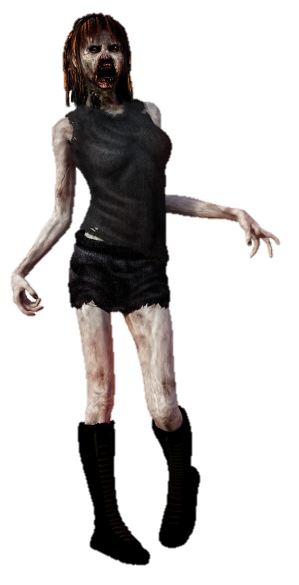 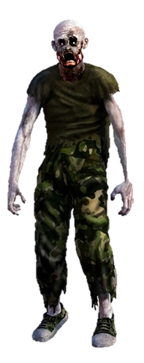 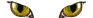 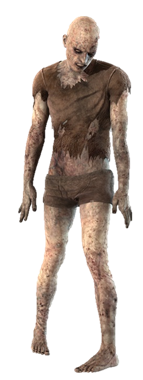 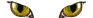 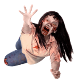 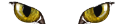 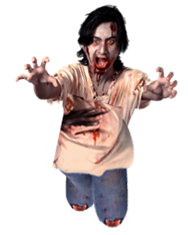 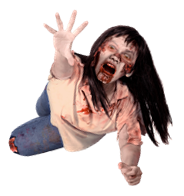 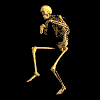 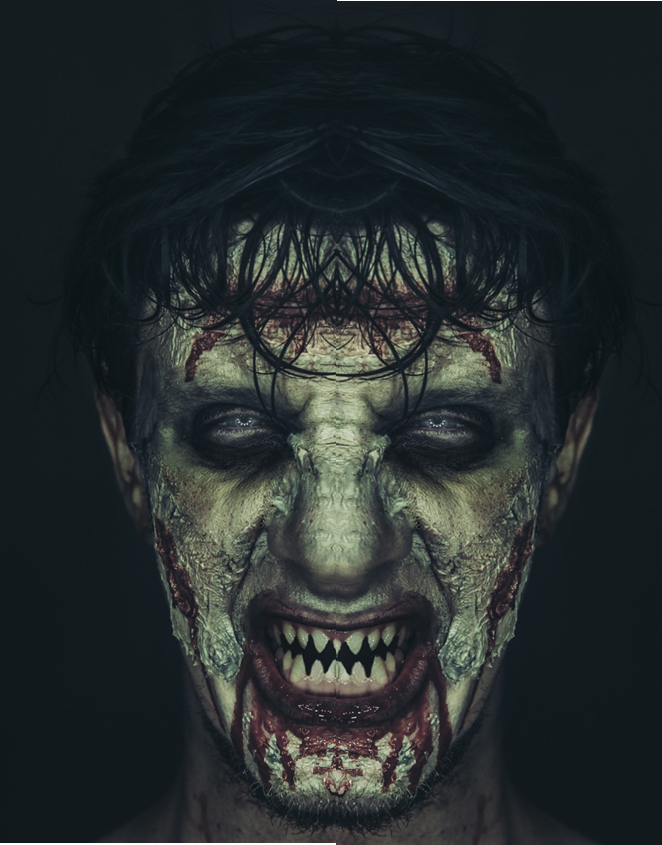 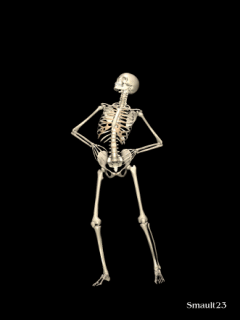 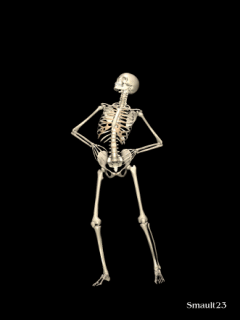 YOU DID IT!
YOU ESCAPED FROM THE 
ZOMBIE GRAVEYARD
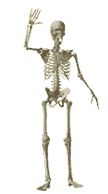 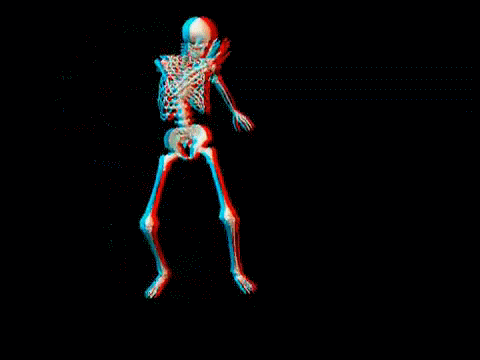 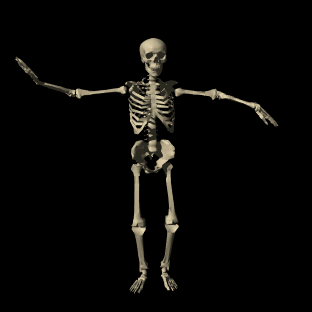 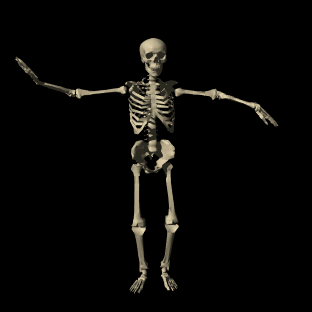 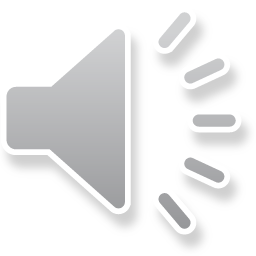